Энергосбережение
Выполнила студентка Ларченко Наталья
Руководитель к.ф.-м.н. Жадан М.И.
Энергосбережение
Реализация  правовых, организационных, научных, производственных, технических и экономических мер, направленных на эффективное использование энергетических ресурсов
 и на вовлечение в хозяйственный оборот возобновляемых источников энергии.
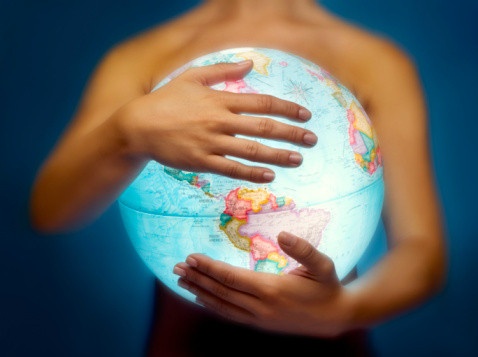 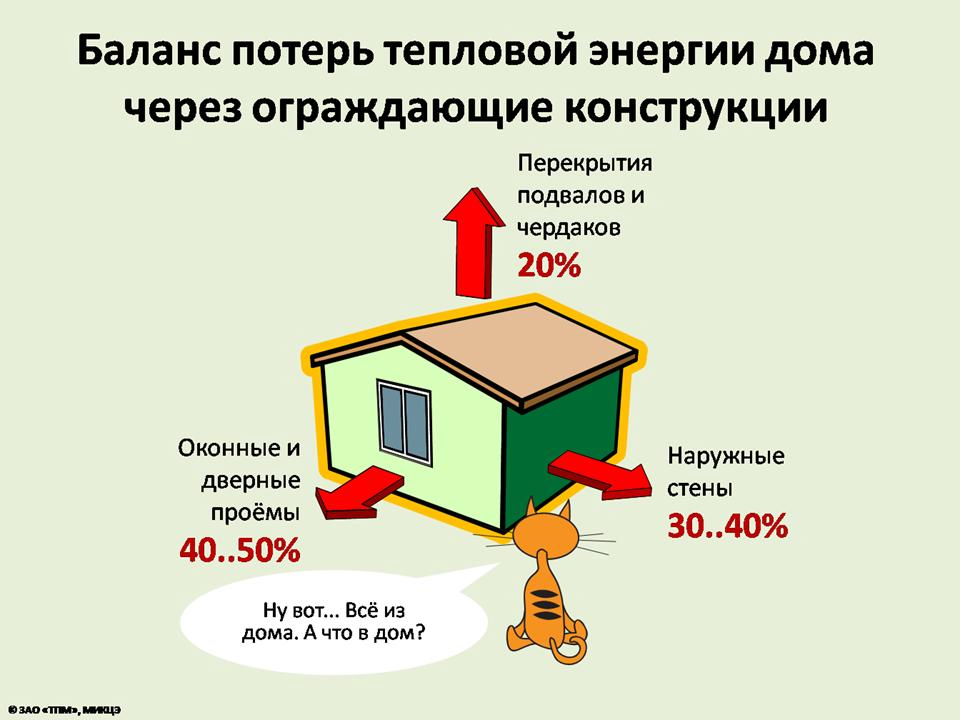 ПРОСТЫЕ СОВЕТЫ ПО ЭНЕРГОСБЕРЕЖЕНИЮ!
Содержите в чистоте лампы и плафоны. Меняйте лампы накаливания на компактные люминесцентные.
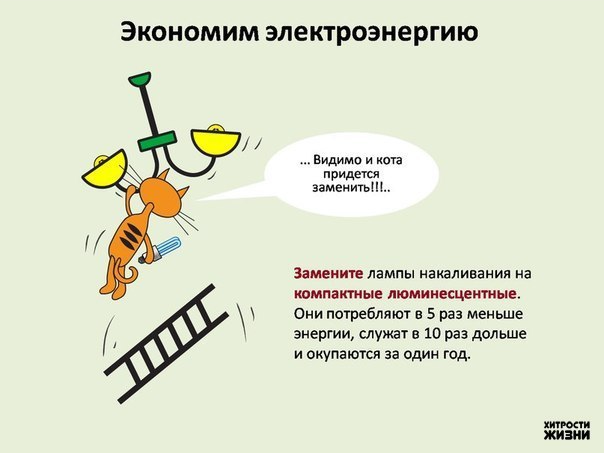 Самый простой и эффективный способ экономии электроэнергии – не забывать всегда выключать за собой свет.
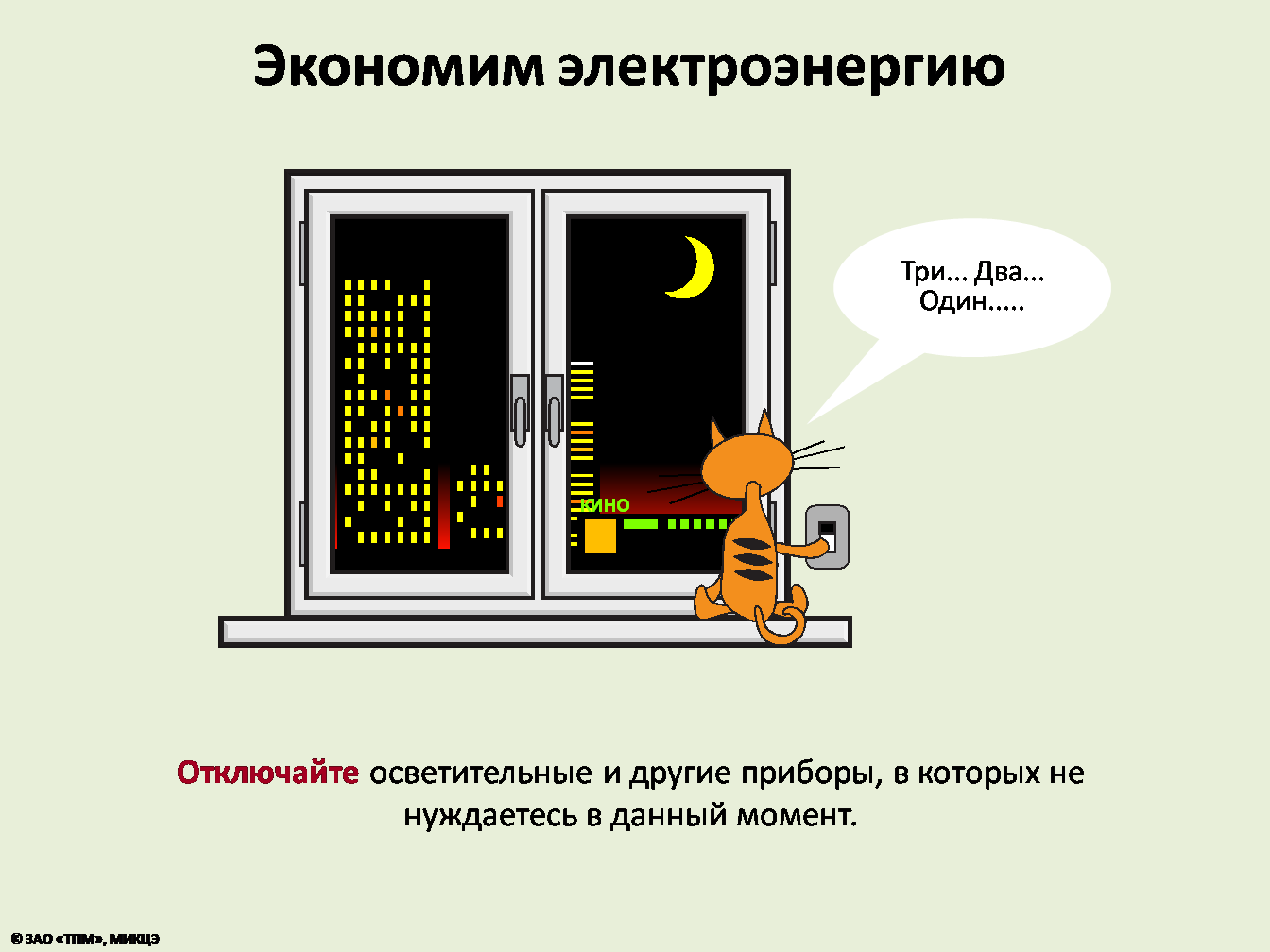 Утепляем оконные и дверные проёмы.
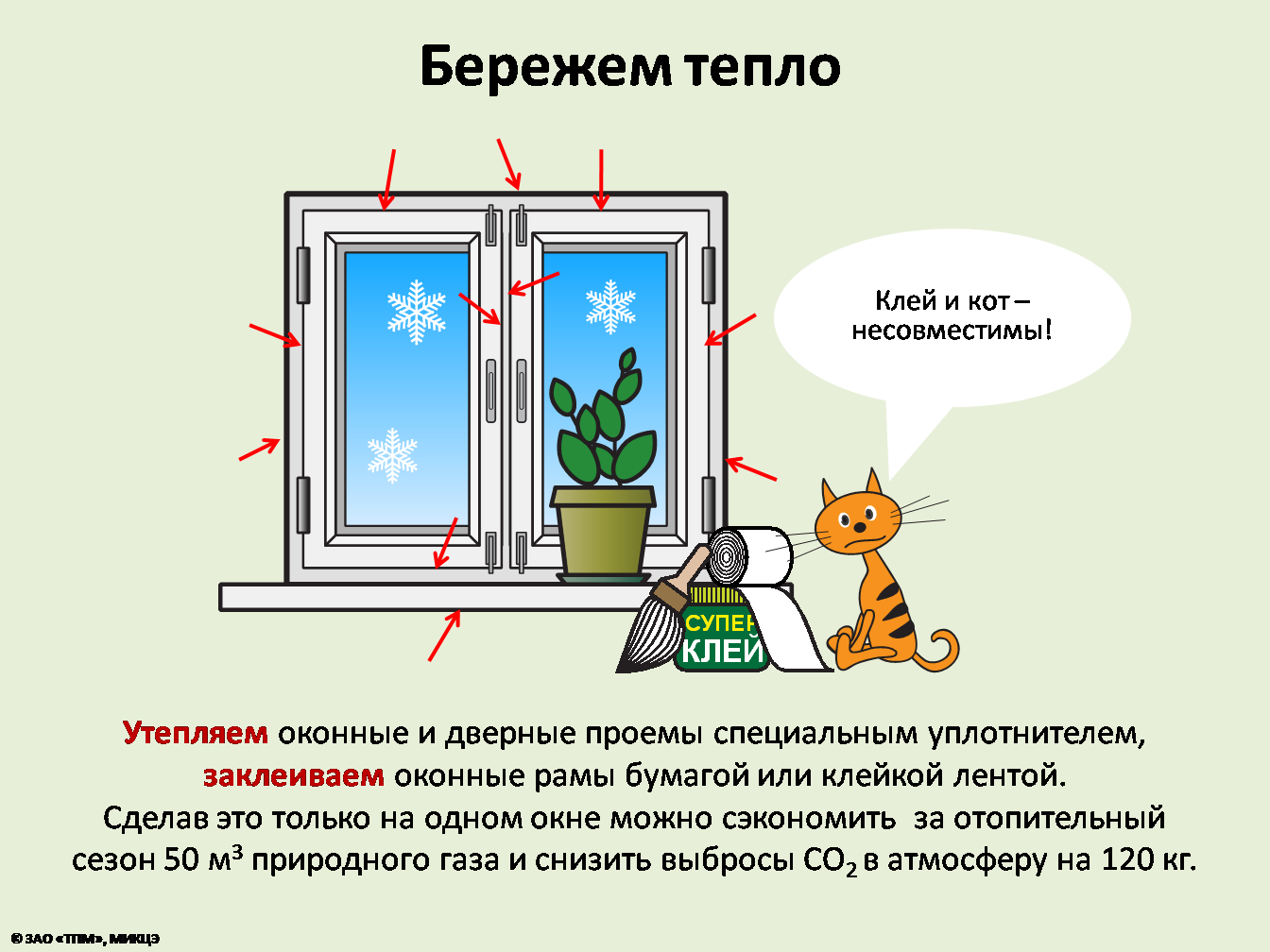 Не укрывайте отопительные приборы.
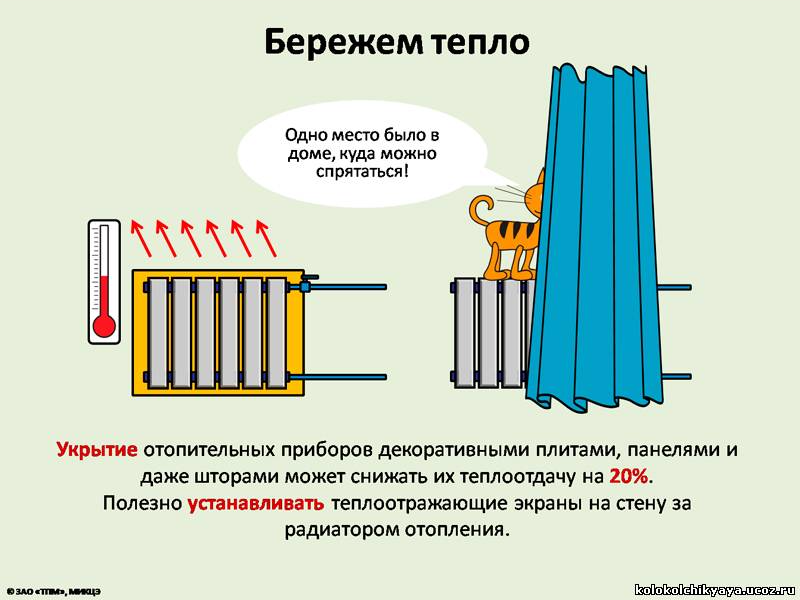 Делайте ударное проветривание.
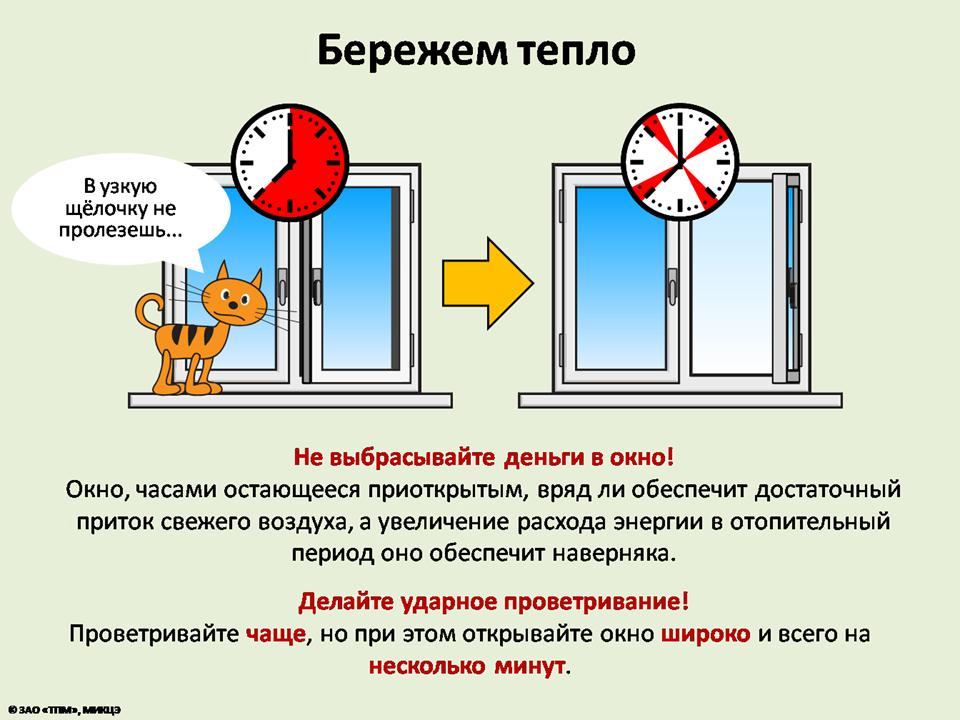 Закрывайте крышку кастрюли плотно.
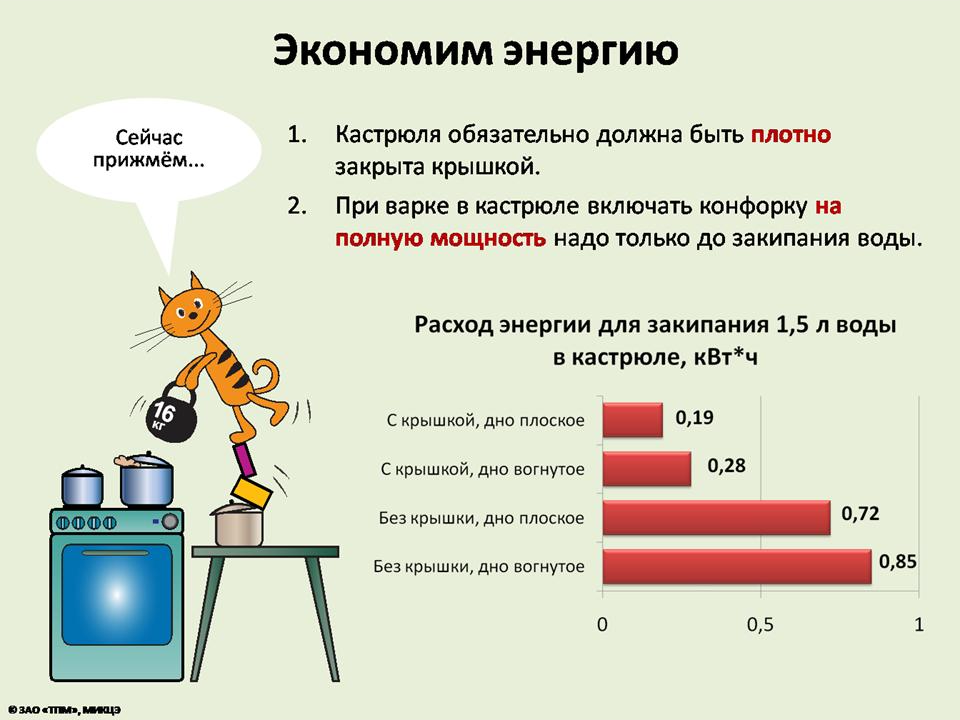 Меняем старые окна на новые.
Рационально используйте три системы освещение.
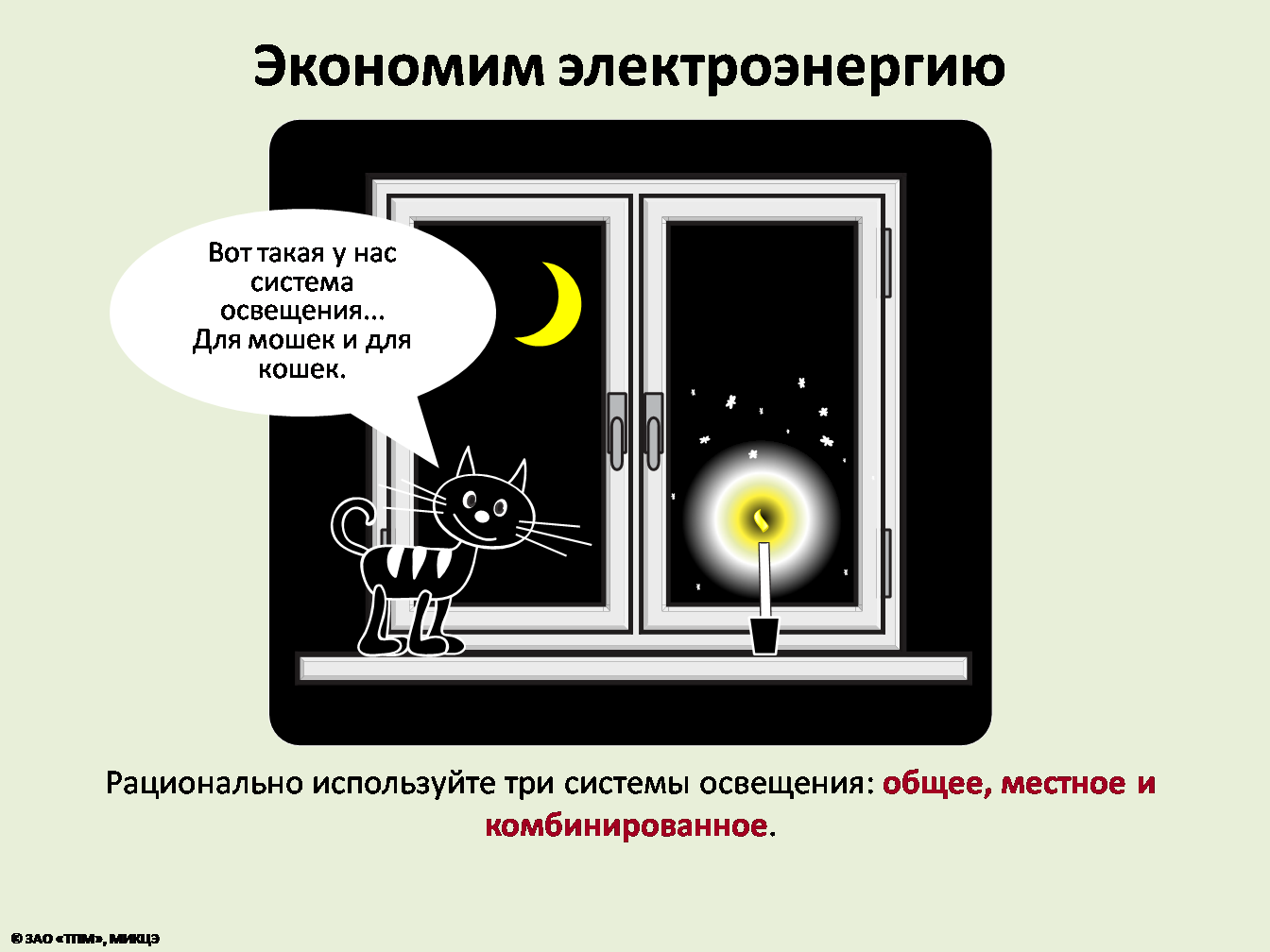 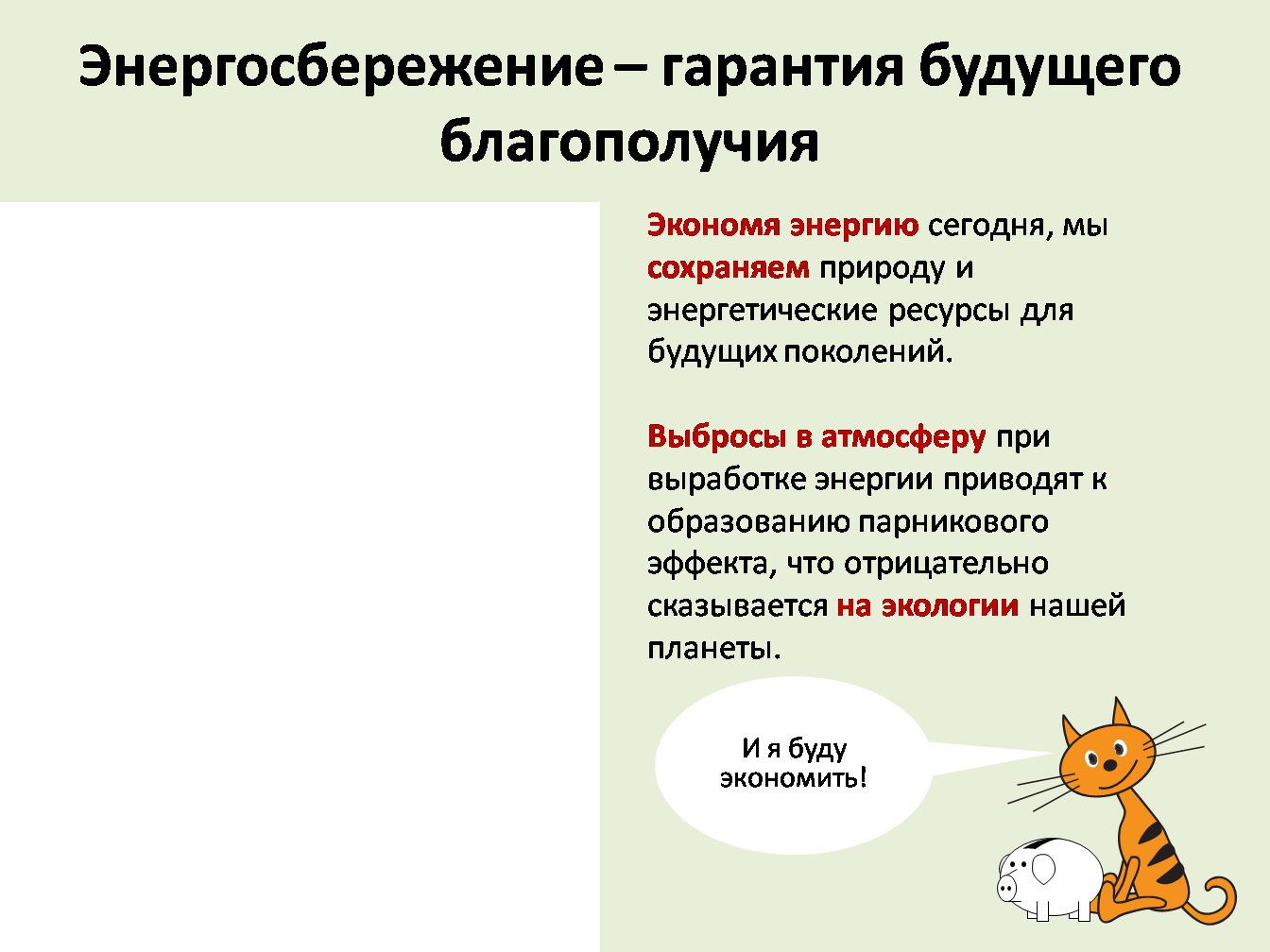 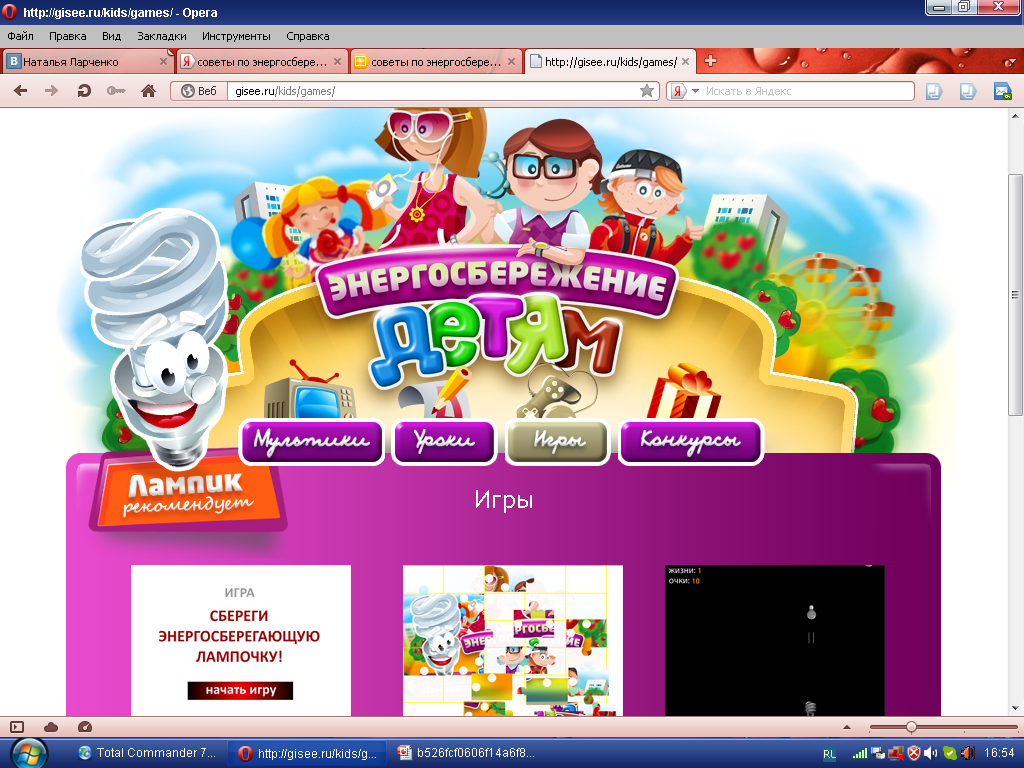 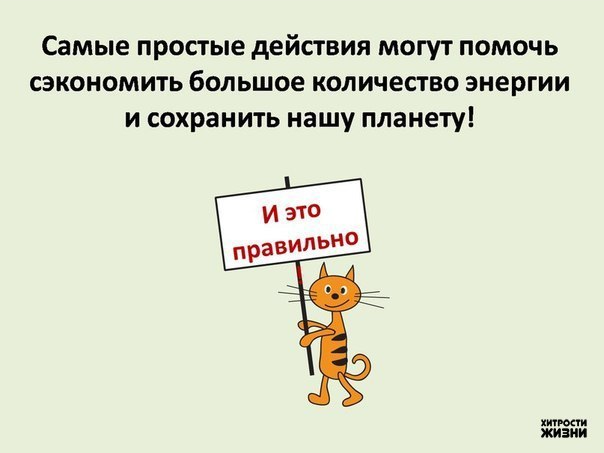 Спасибо за внимание.